Обучителен модул 2
«Компетентности и правомощия на общинската данъчна администрация»
ТЕМА 8 «ПОДГОТВИТЕЛНИ ДЕЙНОСТИ ЗА ПЛАВЕН ПРЕХОД КЪМ НОВИТЕ ОСНОВИ ЗА ОПРЕДЕЛЯНЕ НА ТАКСА БИТОВИ ОТПАДЪЦИ»
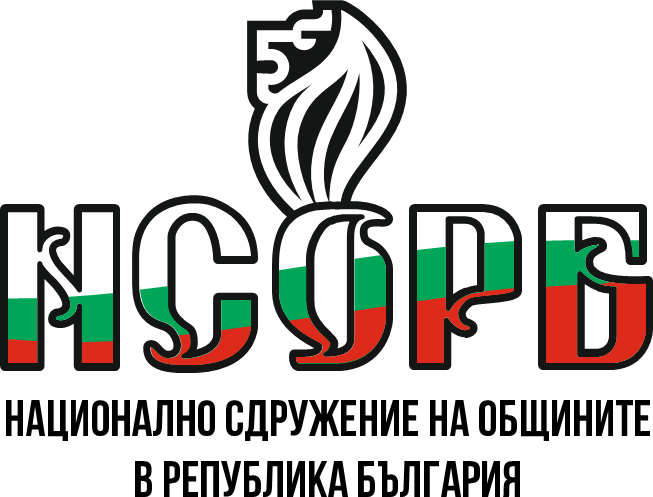 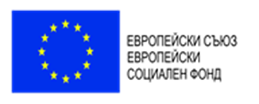 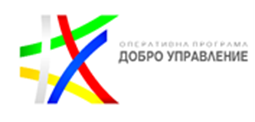 Този документ е създаден съгласно Административен договор №  BG05SFOP001-2.015-0001-C01, проект „Повишаване на знанията, уменията и квалификацията на общинските служители“ за предоставяне на безвъзмездна финансова помощ по Оперативна програма „Добро управление“, съфинансирана от Европейския съюз чрез Европейския социален фонд. 
www.eufunds.bg
Подготвителни дейности за плавен преход към новите основи за определяне на такса битови отпадъци
Цели: Участниците да се запознаят с новите основи за определяне на таксата за битови отпадъци. Да се запознаят с проблемите при прилагането на тези основи и въз основа на изведените предимства и недостатъци да изградят становище по въпроса коя е най- подходяща основа за общината, която представляват, както и какви подготвителни дейности следва да се извършат за преминаването на облагането към тази основа.

Подтема 1. Подготвителни дейности за плавен преход към новите основи за определяне на такса битови отпадъци.
Подготвителни дейности за плавен преход към новите основи за определяне на такса битови отпадъци
Нови основи за определяне на таксата за битови отпадъци.
В чл.67, ал.8 ЗМДТ, са посочени възможните основи за определяне на таксата за битови отпадъци за различните услуги по чл.62 от ЗМДТ.
Основите, които общинският съвет може да приеме, са:
1. за услугата по събиране и транспортиране на битови отпадъци до съоръжения и инсталации за тяхното третиране:
	а) индивидуално определено количество битови отпадъци за имота, включително чрез торби с определена вместимост и товароносимост;
	б) количество битови отпадъци за имота, определено съобразно броя и вместимостта на необходимите съдове за събиране на битовите отпадъци и честотата за тяхното транспортиране;
	в) брой ползватели на услугата в имота;
Подготвителни дейности за плавен преход към новите основи за определяне на такса битови отпадъци
2. за услугата по третиране на битовите отпадъци в съоръжения и инсталации:
	а) индивидуално определено количество битови отпадъци за имота, включително чрез торби с определена вместимост и товароносимост;
	б) количество битови отпадъци за имота, определено съобразно броя и вместимостта на необходимите съдове за събиране на битовите отпадъци и честотата за тяхното транспортиране;
	в) брой ползватели на услугата в имота;
3. за услугата по поддържане на чистотата на териториите за обществено ползване в населените места и селищните образувания в общината:
	а) брой ползватели на услугата в имота;
	б) разгъната застроена и/или незастроена площ на недвижимия имот.
Подготвителни дейности за плавен преход към новите основи за определяне на такса битови отпадъци
ВАЖНО! Новите основи следва да бъдат приети с изменение и допълнение на Наредбата по чл.9 от ЗМДТ, като след една от последните редакции на ЗМДТ (ДВ.бр.14 /2021г. ) облагането по новия ред трябва да започне в срок втората година, следваща публикуването на резултатите от преброяването на населението и жилищния фонд в Република България през 2021 г. Преброяването на населението се планира от НСИ за месец септември 2021г., като резултатите ще бъдат публикувани не по-рано от средата на 2022г., т.е. към новия ред за определяне на таксата за битови отпадъци ще се премине през 2024г.  
Чл.67, ал.6 изр.2 от ЗМДТ „Решението за приемане или изменение на наредбата по чл. 9 съдържа и мотивите, придружени с анализ, за избор на определената основа, а в случаите по ал. 5 - и мотиви за неприлагане на основата по ал. 4, както и вида и източника на информация за изчисляване размера на таксата за битови отпадъци.“ Законодателя изрично е посочил необходимостта от мотиви придружени с анализ, което предполага активно участие на звеното за местни приходи в подготовката на предложенията към Общински Съвет за приемане на основите и определяне размер на таксата за битови отпадъци.
Подготвителни дейности за плавен преход към новите основи за определяне на такса битови отпадъци
Размерът на таксата за битови отпадъци за всяко задължено лице се определя за календарна година при спазване на принципа за понасяне на разходите от причинителя или притежателя на отпадъците.
Размерът на таксата за битови отпадъци за всяко  задължено лице е сумата от размера на таксата за всяка услуга по чл. 62, която се определя, като разходите за сметка на таксата за битови отпадъци за текущата година от план-сметката, формирани по реда на чл. 66, ал. 13 за всяка услуга по чл. 62, се разпределят, като се приложи съответният начин за изчисление в зависимост от приетите от общинския съвет основи за услугите по чл. 62.
Начинът за изчисляване на размера на таксата за битови отпадъци при прилагане на основите по ал. 8 на чл. 67 от ЗМДТ  се определя с наредбата по чл. 66, ал. 3, т. 1. Тази наредба се приема от Министерския съвет в срок до 31 март на годината, следваща публикуването на резултатите от преброяването на населението и жилищния фонд в Република България през 2021 г. и ще определи образеца на план – сметката, начинът за изчисляване на размера на таксата за битови отпадъци при прилагане на основите и формата на информацията и данните, които общините ще са задължени да публикуват на интернет страницата си в срок до 15 февруари.
Подготвителни дейности за плавен преход към новите основи за определяне на такса битови отпадъци
План-сметката трябва да включва всички относими за календарната година разходи на общината за извършване на дейности по предоставяне на услугите по чл. 62 за всяка от услугите и по източници на финансиране. 
Ще се приема по образец и ред, определени с наредба на Министерския съвет и подлежи на проверка от Сметната палата. 
План- сметката се одобрява с решение на общинския съвет преди внасянето на бюджета (т.е. преди изтичането на 20 –те работни дни от обнародването на ЗДБРБ). Предвидено е изключение само за втората година след публикуването на резултатите от Преброяването този срок да бъде до 31 януари на втората година, следваща публикуването на резултатите от преброяването на населението и жилищния фонд в Република България през 2021 г., както и за случаите при които ЗДБРБ не е приет до 25 декември - план-сметката да се приема в срок до 15-и януари. 
Проектите на решение, на доклад и на план-сметката се публикуват за обществено обсъждане на интернет страницата на общината в срока по чл. 69, ал. 2 от АПК – не по-малък от 1 месец.
Подготвителни дейности за плавен преход към новите основи за определяне на такса битови отпадъци
Обстоятелствата, които имат значение за изчисляване на размера на таксата за битови отпадъци, както и всяка тяхна промяна, могат да бъдат установявани служебно и/или чрез подаване на декларация от лицата по чл. 64 и чл. 67, ал. 15 по образец, ред и срок, определени в наредбата по чл. 9.
Управителят или председателят на управителния съвет на етажната собственост ежегодно до 31 октомври подава справка по образец, определен в наредбата по чл. 9 от ЗМДТ , за броя на ползвателите по имоти в етажната собственост.
Кметът на общината организира събирането и поддържането на информация за броя на ползвателите на услугите по чл. 62 от ЗМДТ в имотите на територията на общината, както и на друга информация, определена в наредбата по чл. 9, в срок до 31 октомври, в случаите по чл. 67 ал. 8, т. 1, буква "в", т. 2, буква "в" и т. 3, буква "а"  .
Кметът на общината осигурява необходимата информация и създава условия за прилагане на основите по чл. 67  ал. 8, т. 1, букви "а" и "б" и т. 2, букви "а" и "б", с изключение на случаите по ал. 5, в срок до 31 декември на предходната година.
Общият размер на начислените задължения за текущата година на лицата по чл. 64 следва да е не по-голям от разходите за сметка на таксата за битови отпадъци
Пореден проект на Наредба
Проектът на Наредба за реда за изготвяне и образеца на план-сметката за относимите разходи за извършване на дейностите по предоставяне на услугите, за които се заплаща ТБО и за начина на изчисляване размера на таксата при прилагане на основите, предвидени в ЗМДТ е изпратен от МФ за предварително съгласуване от общините през м. Май 2022 г.
Проектът съдържа подробни приложения – образец на план-сметка и др.
Проектът съдържа редица дефицити и неясни моменти.
Необходими са допълнителни нормативни промени, с оглед реализирането на реформата.
Ред за изготвяне и образец на план-сметка за относимите разходи за извършване на дейностите по предоставяне на услугите, за които се заплаща ТБО
Изготвя се при спазване на принципите, предвидени в ЗМДТ и при съобразяване с приложимия режим на държавна помощ:
възстановяване на пълните разходи на общината по предоставяне на услугата;
създаване на условия за разширяване на предлаганите услуги и повишаване на тяхното качество;
постигане на по-голяма справедливост при определяне и заплащане на местните такси;
за услуга, при която дейностите могат да се разграничат една от друга, се определя отделна такса за всяка от дейностите. Размерът на таксата може и да не възстановява пълните разходи, когато ОбС реши, че това се налага за защита на обществения интерес.
Изготвя се за календарна година, представя се в левове и по образец съгласно приложение № 1 – по видове услуги и по отделни дейности и подробно описани позиции и по източници на финансиране
[Speaker Notes: ЗМДТ 
Чл. 62. Таксата за битови отпадъци се заплаща за извършваните от общината услуги по:
1. събиране и транспортиране на битови отпадъци до съоръжения и инсталации за тяхното третиране;
2. третиране на битовите отпадъци в съоръжения и инсталации;
3. поддържане на чистотата на териториите за обществено ползване в населените места и селищните образувания в общината.

Чл. 63. (1) Такса за битови отпадъци се заплаща за извършвани от общината услуги по чл. 62 на територията на общината.
(2) Видът на предлаганите услуги по чл. 62 на територията на общината, както и честотата на събиране и транспортиране на битовите отпадъци се определят със заповед на кмета на общината и се обявяват публично до 31 октомври на предходната година.

Чл. 64. (1) Таксата по чл. 62 се заплаща от лицата по чл. 11 за имотите на територията на общината.

Чл. 66. (1) Дейностите по предоставяне на услугите по чл. 62 включват:
1. събиране на битовите отпадъци и транспортирането им до инсталации и съоръжения за третирането им, както и осигуряване на съдове за събиране на битовите отпадъци, с изключение на разделното събиране, предварителното съхраняване и транспортирането на битовите отпадъци, попадащи в управлението на масово разпространени отпадъци по Закона за управление на отпадъците - за услугата по чл. 62, т. 1;
2. третиране на битови отпадъци, необхванати в управлението на масово разпространените отпадъци, както и проучване, проектиране, изграждане, поддържане, експлоатация, закриване и мониторинг на депата за битови отпадъци и/или други инсталации или съоръжения за оползотворяване и/или обезвреждане на битови отпадъци - за услугата по чл. 62, т. 2;
3. поддържане на чистотата на уличните платна, площадите, алеите, парковите и другите територии от населените места и селищните образувания в общината, предназначени за обществено ползване - за услугата по чл. 62, т. 3.
…..
Чл. 66, (4) Разходите от план-сметката по ал. 2 се финансират със средства от таксата за битови отпадъци и от други източници при спазване на изискванията, приложими за съответния източник на финансиране. Други източници на финансиране са средства от ОПОС, от ПУДООС и от други публични източници, както и приходите на общината от оползотворяване на битови отпадъци и другите общински средства и приходи, различни от приходите от таксата за битови отпадъци. 
- Натрупаните средства от обезпеченията по чл. 60 и отчисленията по чл. 64 от Закона за управление на отпадъците, когато се правят за битови отпадъци от общини, са друг източник на финансиране на разходите от план-сметката в годината на извършване на съответния разход.
- Не се включват в план-сметката за сметка на таксата за битови отпадъци средства за придобиване на актив, които се финансират с публични средства по проект, програма или процедура с изключение на съфинансирането от общината.
Неусвоените от предходната календарна година средства от таксата за битови отпадъци са друг източник за финансиране на разходите по ал. 2 при изготвяне на план-сметката по ал. 3. - Приходите от глоби и имуществени санкции по Закона за управление на отпадъците, наложени във връзка с нерегламентирано изхвърляне или третиране на битови отпадъци, са друг източник за финансиране на разходите от план-сметката по ал. 3.]
По източници на финансиране
Видове дейности и относими разходи по предоставяне на услугите, за които се заплаща ТБО
Услугата „събиране и транспортиране на битови отпадъци до съоръжения и инсталации за тяхното третиране“ включва дейностите, изброени в чл. 66, ал. 1, т. 1.
Допълнително са диференцирани позициите, по които тези разходи се представят в план-сметката (объркващо и необосновано допълнително диференциране на дейности, извън изискванията на ЗУО и общинската Наредба по ЗУО)
Услугата „третиране на битовите отпадъци в съоръжения и инсталации“включва дейностите, изброени в чл. 66, ал. 1, т. 2.
Допълнително са диференцирани позициите, по които тези разходи се представят в план-сметката (объркващо и необосновано допълнително диференциране на дейности, извън изискванията на ЗУО и общинската Наредба по ЗУО)
Услугата „поддържане на чистотата на териториите за обществено ползване в населените места и селищните образувания в общината“ включва дейности по поддържане на чистотата на уличните платна, площадите, алеите, парковите и другите територии от населените места и селищните образувания в общината, предназначени за обществено ползване (чл. 66, ал. 1, т. 3). 
Допълнително са диференцирани позициите, по които тези разходи се представят в план-сметката (объркващо и необосновано допълнително диференциране на дейности, извън изискванията на ЗУО, ЗЗ и общинската Наредба по ЗУО)
[Speaker Notes: Чл. 66. (Изм. - ДВ, бр. 88 от 2017 г. (*), изм. относно влизането в сила - ДВ, бр. 98 от 2018 г., в сила от 01.01.2019 г., изм. относно влизането в сила - ДВ, бр. 14 от 2021 г., в сила от 17.02.2021 г.) (1) Дейностите по предоставяне на услугите по чл. 62 включват:
събиране на битовите отпадъци и транспортирането им до инсталации и съоръжения за третирането им, както и осигуряване на съдове за събиране на битовите отпадъци, с изключение на разделното събиране, предварителното съхраняване и транспортирането на битовите отпадъци, попадащи в управлението на масово разпространени отпадъци по Закона за управление на отпадъците - за услугата по чл. 62, т. 1;
42. (нова - ДВ, бр. 88 от 2017 г. (*), изм. относно влизането в сила - ДВ, бр. 98 от 2018 г., в сила от 01.01.2019 г., изм. относно влизането в сила - ДВ, бр. 14 от 2021 г., в сила от 17.02.2021 г.) "Събиране на битови отпадъци" е понятие по смисъла на § 1, т. 41 от допълнителните разпоредби на Закона за управление на отпадъците. - 41. "Събиране" е натрупването на отпадъци, включително предварителното сортиране и предварителното съхраняване на отпадъци, с цел транспортирането им до съоръжение за третиране на отпадъци.
43. (нова - ДВ, бр. 88 от 2017 г. (*), изм. относно влизането в сила - ДВ, бр. 98 от 2018 г., в сила от 01.01.2019 г., изм. относно влизането в сила - ДВ, бр. 14 от 2021 г., в сила от 17.02.2021 г.) "Транспортиране на битови отпадъци" е понятие по смисъла на § 1, т. 43 от допълнителните разпоредби на Закона за управление на отпадъците. - 43. "Транспортиране" е превозът на отпадъци, включително съпътстващите го дейности по товарене, претоварване и разтоварване, когато се извършва от оператора като самостоятелна дейност.

2. третиране на битови отпадъци, необхванати в управлението на масово разпространените отпадъци, както и проучване, проектиране, изграждане, поддържане, експлоатация, закриване и мониторинг на депата за битови отпадъци и/или други инсталации или съоръжения за оползотворяване и/или обезвреждане на битови отпадъци - за услугата по чл. 62, т. 2;
44. (нова - ДВ, бр. 88 от 2017 г. (*), изм. относно влизането в сила - ДВ, бр. 98 от 2018 г., в сила от 01.01.2019 г., изм. относно влизането в сила - ДВ, бр. 14 от 2021 г., в сила от 17.02.2021 г.) "Третиране на отпадъци" са дейностите по смисъла на § 1, т. 44 от допълнителните разпоредби на Закона за управление на отпадъците.- 44. "Третиране на отпадъците" са дейностите по оползотворяване или обезвреждане, включително подготовката преди оползотворяване или обезвреждане.

3. поддържане на чистотата на уличните платна, площадите, алеите, парковите и другите територии от населените места и селищните образувания в общината, предназначени за обществено ползване - за услугата по чл. 62, т. 3.
ЗЗ - 11. "Дейности със значение за здравето на човека" са:
а) устройство на урбанизираните територии;
б) проектиране, строителство, реконструкция, разширение, въвеждане в експлоатация на жилищни сгради и обекти с обществено предназначение;
в) поддържане чистотата на населените места от общините;
г) изпълнение на имунизационния календар на Република България;
д) недопускане и ограничаване на вътрешноболничните инфекции в лечебните заведения;
е) извършване на дезинфекция, дезинсекция и дератизация;
ж) изготвяне и спазване на седмичните учебни разписания;
з) спазване на физиологичните норми за организирано хранене на групи от населението;
и) (нова - ДВ, бр. 59 от 2006 г., в сила от 01.01.2007 г.) дейността на службите по трудова медицина;
к) (нова - ДВ, бр. 59 от 2006 г., в сила от 01.01.2007 г., доп. - ДВ, бр. 41 от 2010 г.) дейността с опасни отпадъци от лечебните и здравните заведения;
л) (нова - ДВ, бр. 41 от 2009 г., в сила от 02.06.2009 г.) спазване на изискванията за осигуряване здравословно хранене на групи от населението;
м) (нова - ДВ, бр. 98 от 2010 г., в сила от 14.12.2010 г.) дейността с азбест и/или азбестосъдържащи материали;
н) (нова - ДВ, бр. 8 от 2011 г., в сила от 25.01.2011 г.) спазване на установените с нормативен акт забрани и ограничения за реклама и продажба на алкохолни напитки;
о) (нова - ДВ, бр. 8 от 2011 г., в сила от 25.01.2011 г.) спазване на установените с нормативен акт забрани и ограничения за тютюнопушене.
§ 1а. (Нов - ДВ, бр. 42 от 2010 г., в сила от 02.06.2010 г.) "Обществени места" по смисъла на чл. 56 са всички места, които са обществено достъпни и/или предназначени за обществено ползване, без оглед на собствеността или правото на достъп, включително и:
а) обектите по § 1, т. 9, букви "б", "г", "д", "е", "ж", "к", "л", "о", "п" и "у";
б) аптеки, дрогерии и оптики;
в) търговските обекти по смисъла на § 1, т. 41 от допълнителните разпоредби на Закона за данък върху добавената стойност;
г) (изм. - ДВ, бр. 30 от 2013 г., в сила от 26.03.2013 г.) места за настаняване, заведения за хранене и развлечения, заведения за хранене, прилежащи към туристически хижи по смисъла на чл. 3, ал. 2, т. 1, 2 и 3 от Закона за туризма;
д) предприятия за производство, съхраняване и търговия с храни, заведенията за хранене и развлечения, както и заведения за хранене, прилежащи към туристически хижи - туристически столови, туристически бюфети и туристически столови със сервитьорско обслужване;
е) сградите, до които всяко лице има достъп, включително и административните учреждения и други сгради, в които се обслужват или имат достъп гражданите;
ж) асансьорите и стълбищните клетки на всички видове сгради и др.;
з) транспортни средства за обществен превоз - влакове, самолети, кораби, автобуси, трамваи, тролейбуси, метровлакове, микробуси на маршрутни таксиметрови линии, пътнически таксиметрови автомобили и транспортни средства със специално предназначение - санитарни автомобили за болни;
и) (нова - ДВ, бр. 40 от 2012 г.) площадките за игра.
…9. "Обекти с обществено предназначение" са:
.
б) плувни басейни, плажове и места за къпане;
.
г) спортни обекти - стадиони, спортни зали, игрални площадки, фитнес центрове и зали;
д) (доп. - ДВ, бр. 41 от 2009 г., в сила от 02.06.2009 г.) театри, киносалони, концертни зали, читалища, компютърни и Интернет зали, игрални зали;
е) (доп. - ДВ, бр. 41 от 2009 г., в сила от 02.06.2009 г., изм. - ДВ, бр. 30 от 2013 г., в сила от 26.03.2013 г.) бръснарски, фризьорски и козметични салони, солариуми, ателиета за татуировки и поставяне на обици и други подобни изделия на различни части на тялото, балнеолечебни (медикъл СПА) центрове, СПА центрове, уелнес центрове и таласотерапевтични центрове, обществени бани, перални, сауни, обществени тоалетни;
ж) гробищни паркове;
.
к) железопътни гари, летища, пристанища, автогари, метростанции;
л) (изм. - ДВ, бр. 41 от 2009 г., в сила от 02.06.2009 г.) обектите по чл. 26, ал. 1, т. 3;
.
.
о) (доп. - ДВ, бр. 41 от 2009 г., в сила от 02.06.2009 г., изм. - ДВ, бр. 24 от 2019 г., в сила от 01.07.2020 г., изм. относно влизането в сила - ДВ, бр. 101 от 2019 г.) детски ясли и градини, училища и висши училища, ученически и студентски общежития, школи - музикални, езикови, спортни бази за детски и ученически отдих и туризъм и центрове за работа с деца;
п) (изм. - ДВ, бр. 59 от 2006 г., в сила от 01.01.2007 г., доп. - ДВ, бр. 41 от 2009 г., в сила от 02.06.2009 г.) лечебни и здравни заведения, здравни кабинети и обектите, в които се прилагат неконвенционални методи за благоприятно въздействие върху индивидуалното здраве;
.
у) селскостопански аптеки;
.]
Изходни данни във връзка с облагането
Размерът на ТБО за всяко задължено лице се определя:
за календарна година при спазване на принципа за понасяне на разходите от причинителя или притежателя на отпадъците.
като сума от размера на таксата за всяка услуга, която се определя, като разходите за сметка на ТБО за текущата година от план-сметката (по чл. 8, ал. 11) за всяка услуга, се разпределят като се приложи съответният начин за изчисление в зависимост от приетите от общинския съвет основи. 
Основата за изчисляване на размера на ТБО:
представлява база за разпределяне на разходите от одобрената план-сметка към задължените за таксата лица. 
мерната единица за основата количество БО е килограм или литър.
Размерът на таксата за единица основа се определя в левове за всяка календарна година и се приема с решението на общинския съвет за одобряване на план-сметката.
Общинският съвет приема основите за изчисляване размера на таксата за всяка от услугите.
Раздели на проектонаредбата, преповтарящи ЗМДТ
източници на финансиране на относимите разходи на общината за извършване на услугите, за които се заплаща ТБО
определяне на размера на относимите разходи на общината за предоставяне на услугите, за които се заплаща ТБО
изчисляване на размера на ТБО при прилагане на основите, предвидени в ЗМДТ
видове основи (вкл. правомощия за диференцирането им за отделните населени места, за отделните зони в тях, за селищните образувания, за различните категории задължени лица и за отделните услуги, но с изрично посочване на мотивите)
Размер на частта от ТБО според индивидуално определеното количество битови отпадъци за имота чрез торби с определена вместимост и товароносимост
Чл. .... (1) Годишният размер на частта от таксата за битови отпадъци за имота според количеството отпадъци, определено чрез торби с определена вместимост и товароносимост, се определя по следната формула:
Tт = C x B, където,
Tт – годишен размер на частта от таксата за битови отпадъци за имота според количеството отпадъци, определено чрез торби с определена вместимост и товароносимост; С – цена на една торба; В – брой торби за годината за имота.
(2) Размерът на частта от таксата за битови отпадъци за единица основа според количеството отпадъци, определено чрез торби с определена вместимост и товароносимост, се определя по следната формула:
E = Rps / S,където,
Е – единица основа за частта от таксата за битови отпадъци, според количеството отпадъци, определено чрез торби с определена вместимост и товароносимост; Rps – разходите за сметка на таксата за битови отпадъци от план-сметката за извършване на услугите по чл. 5, ал. 2, т. 1 и/или 2 в общината; S – прогнозно количество на битовите отпадъци в общината, които ще се съберат за календарната година, с изключение на битовите отпадъци от териториите за обществено ползване, в килограми.
(3) Цената на торбата за тази част от таксата за битови отпадъци се определя по следната формула:
C = E x V, където,
С – цена на една торба; Е – единица основа за частта от таксата за битови отпадъци, според количеството отпадъци, определено чрез торби с определена вместимост и товароносимост; V – товароносимостта на торбата в килограми.
Размер на частта от ТБО според индивидуално определеното количество БО за имота
Единствено чрез торби ≠ възможността по ЗМДТ, включително чрез торби
Формула за единица основа, изискваща разходите за събиране и транспортиране и/или третиране  /прогнозно количество БО (съответната част от общината, в която ще се прилага подобна основа)  определя се стойност в лв. на кг. събран и транспортиран и/или третиран отпадък 
Формула за цена на 1 торба – горната единица основа * товароносимост/вместимост на торбата  определя се стойност в лв. на 1 торба с определени параметри (кг/литри) – по-голяма торба-по-висока цена
Формула за размер на частта от ТБО – горната стойност на 1 торба * брой торби (честота)   определя се дължимата сума за съответния имот за частта сметосъбиране и извозване - по-голяма честота – по-висока цена
! Торбите (цената) могат да се диференцират според вида на БО.
 (Минималният) Броят торби за годината за имота се определя съобразно извършения анализ за (минималното) количество БО, генерирано (от един ползвател) за имота за услугите, по ред, определен в наредбата по чл. 9 от ЗМДТ
[Speaker Notes: Чл. 67 (10) При приемане на основа индивидуално определено количество битови отпадъци за имота чрез торби с определена вместимост и товароносимост същите се закупуват от задължените лица по ред, определен в наредбата по чл. 9. С наредбата по чл. 9 общинският съвет може да определи минимален брой торби, които да бъдат закупени от задължено лице за календарна година, съобразен с извършения анализ за минималното количество битов отпадък, генерирано от един ползвател на услугата в дадено населено място, селищно образувание или зона. Когато закупените за годината торби надхвърлят действително изразходваните през годината, останалите торби се използват през следващата година, като се приспаднат от определения за нея минимален брой и се заплаща само разликата.]
Свобода на ОбС при определяне на основа индивидуално определено количество за имота, когато не се ползват торби
При приемане на основа индивидуално определено количество БО за имота, различна от торби с определена вместимост и товароносимост, начинът на определяне на частта от таксата се определя по ред, определен в наредбата по чл. 9 от ЗМДТ и се разписва детайлно в решението за одобряване на план-сметката.  

При приемане на основа „индивидуално определено количество битови отпадъци за имота, включително чрез торби с определена вместимост и товароносимост“ общинският съвет, при определяне размера на ТБО, може да приема допълнително диференциране съобразно вида на битовия отпадък –смесен, биоотпадък, рециклируем битов отпадък и други.
[Speaker Notes: ??? Количеството БО, разпределено по видове имоти
Съгласно Класификатора за предназначение на сградите, на съоръженията на техническата инфраструктура със самостоятелни обекти и на самостоятелните обекти в тях по Приложение № 4 към чл. 16, ал. 3 на НАРЕДБА № РД-02-20-5 ОТ 15 ДЕКЕМВРИ 2016 Г. ЗА СЪДЪРЖАНИЕТО, СЪЗДАВАНЕТО И ПОДДЪРЖАНЕТО НА КАДАСТРАЛНАТА КАРТА И КАДАСТРАЛНИТЕ РЕГИСТРИ

Съгласно Номенклатурата за видовете строежи по НАРЕДБА № 1 ОТ 30 ЮЛИ 2003 Г. ЗА НОМЕНКЛАТУРАТА НА ВИДОВЕТЕ СТРОЕЖИ

Съгласно досегашното им разделение – жилищни и нежилищни имоти]
Размер на частта от ТБО - съобразно броя и вместимостта на необходимите съдове за събирането им и честотата за тяхното транспортиране
Чл. .... (1) Годишният размер на частта от ТБО за имота според количеството отпадъци, определено съобразно броя и вместимостта на необходимите съдове за събирането им (контейнери, кофи, кошчета и други съдове) и честотата на тяхното транспортиране, се определя по следната формула:
Тс = E x Sp, където,
Tс – годишен размер на частта от ТБО за имота според количеството отпадъци, определено съобразно броя и вместимостта на необходимите съдове за събирането им и честотата на тяхното транспортиране; Е – единица основа за частта от ТБО според количеството отпадъци, определено съобразно броя и вместимостта на необходимите съдове за събирането им и честотата на тяхното транспортиране; Sp – количество на битовите отпадъци за имота в килограми, определено съобразно броя и вместимостта на необходимите съдове за събирането им и честотата на тяхното транспортиране. 
(2) Размерът на частта от ТБО за единица основа според количеството отпадъци, определено съобразно броя и вместимостта на необходимите съдове за събирането им и честотата на тяхното транспортиране се определя по следната формула:
E = Rps / S, където,
Е – единица основа за частта от ТБО, според количеството отпадъци, определено съобразно броя и вместимостта на необходимите съдове за събирането им и честотата на тяхното транспортиране; Rps – разходите за сметка на ТБО от план-сметката за извършване на услугите по чл. 5, ал. 2, т. 1 и/или 2 в общината; S – прогнозно количество на битовите отпадъци в общината, които ще се съберат за календарната година, с изключение на битовите отпадъци от териториите за обществено ползване, в килограми.
(3) Количеството на битовите отпадъци за един имот се определя по следната формула: 
Sp = Sc x B x H, където,
Sp – количество на битовите отпадъци за един имот в килограми, определено съобразно броя и вместимостта на необходимите съдове за събирането им и честотата на тяхното транспортиране; Sc – количество на отпадъците за един съд за събиране на отпадъци в имота в килограми; B – брой на съдовете за имота за годината; H – честота на транспортиране на битовия отпадък за годината.
Размер на частта от ТБО - съобразно броя и вместимостта на необходимите съдове за събирането им и честотата за тяхното транспортиране
Количеството на отпадъците за един съд се определя в зависимост от вида му и неговата вместимост, преобразувана в тегло съобразно плътността на отпадъка, определена в резултат на морфологичния анализ на отпадъците за общината ≠  методиките и официалната статистика за отпадъците на МОСВ (кг. и тон без оф.данни относно плътността) ≠ честотата на извозване
Формула за количество на битовите отпадъци за един имот в килограми  определя се на базата на  количеството отпадъци в 1 съд по броя на съдовете за имота и честотата на извозването им
Формула за единица основа, изискваща разходите за събиране и транспортиране и/или третиране /прогнозно количество БО (съответната част от общината, в която ще се прилага подобна основа) и количество  определя се стойност в лв. на кг. събран и транспортиран и/или третиран отпадък 
Формула за цена на имот – горната единица основа * количество на битовите отпадъци за имота в килограми, определено съобразно броя и вместимостта на необходимите съдове за събирането им и честотата на тяхното транспортиране определя се стойност в лв. на имот
Формула за размер на таксата за имот за частта от ТБО по съдове – горната стойност на единица основа количество на битовите отпадъци за имота в килограми    определя се дължимата сума за съответния имот за частта сметосъбиране и извозване
! Съдовете (цената) могат да се диференцират според вида на БО.
[Speaker Notes: Утвърдена от МОСВ Методика за определяне на морфологичния състав на битовите отпадъци, 2019 г. – работи само с кг. - ОПРЕДЕЛЯНЕ НА СЪСТАВА НА ОТПАДЪЦИТЕ
Таблица 12 Типични данни за образуване на различни фракции отпадъци при определените типове генератори за периода 2012-2015 г, кг/ж/г

Плътността на твърдите битови отпадъци е обемът на боклука в определен район. Плътността се измерва в килограми за твърди вещества и литри за течности. Но тъй като битовите отпадъци са предимно твърди, най-често се използва килограмът на кубичен метър. Твърдите отпадъци по време на транспортиране имат различна концентрация. Това зависи от формата му на обработка. Така че, той може да бъде уплътнен чрез пресоване или плътно обединяване и да не се транспортира чрез "вал". В крайна сметка плътността на твърдите битови отпадъци без уплътняване е средно от шестдесет до сто и двадесет килограма на кубичен метър. Но дори по време на пресоването плътността на твърдите отпадъци ще бъде от четири седемдесет до седемстотин килограма на кубичен метър. Това значително спестява време и пари за транспортиране на отпадъци.]
Проблемни областиОснова: количество БО за имота, определено съобразно броя и вместимостта на необходимите съдове за събиране на БО и честотата за тяхното транспортиране
Формули, които изискват :
данни за плътност на отпадъка, определено съобразно морфологичния анализ;
конкретно определяне вида и броя на съдовете за имот, без да се отчитат спецификите на общинските наредби по ЗУО;
при определяне на годишният размер на частта от таксата за битови отпадъци за задълженото лице – необосновано размерът на таксата да се раздели на задължените за имота лица, а не на притежаваните от тях идеални части от имота. 
Противоречие между правомощието на кмета на общината (по чл. 63, ал.2 от ЗМДТ) да определя със заповед до 31.10 на предходната година вида на предлаганите услуги, както и честотата на събиране и транспортиране на битовите отпадъци и текстовете в Наредбата относно определянето само на честотата на събиране и транспортиране на съдовете за съхранение на битовите отпадъци.
Броят на съдовете за имота за годината се определя по ред определен в наредбата по чл. 9 от ЗМДТ, вместо . 
При определяне на размера при тази основа, ОбС може да приема допълнително диференциране съобразно вида на битовия отпадък –смесен, биоотпадък, рециклируем битов отпадък и други.
[Speaker Notes: ЗМДТ - Чл. 63, ал. 2 Видът на предлаганите услуги по чл. 62 на територията на общината, както и честотата на събиране и транспортиране на битовите отпадъци се определят със заповед на кмета на общината и се обявяват публично до 31 октомври на предходната година.

ЗУО Чл. 22. (1) (Изм. - ДВ, бр. 105 от 2016 г.) Общинският съвет приема наредба, с която определя условията и реда за изхвърлянето, събирането, включително разделното, транспортирането, претоварването, оползотворяването и обезвреждането на битови и строителни отпадъци, включително биоотпадъци, опасни битови отпадъци, масово разпространени отпадъци, на територията на общината, разработена съгласно изискванията на този закон и подзаконовите нормативни актове по прилагането му, както и заплащането за предоставяне на съответните услуги по реда на Закона за местните данъци и такси.
(2) С наредбата по ал. 1 се уреждат и изискванията към площадките за предаване на отпадъци от хартия и картон, пластмаси и стъкло, в т.ч. условията за регистрация на площадките, както и условията за предаване на отпадъци на площадките по чл. 19, ал. 3, т. 11.
(3) Общинският съвет публикува на своята интернет страница и подлага на обществено обсъждане проекта за наредба по ал. 1. В обсъждането могат да участват всички заинтересовани лица, органи и неправителствени организации.


??? Количеството БО, разпределено по видове имоти – възможности 
Съгласно Класификатора за предназначение на сградите, на съоръженията на техническата инфраструктура със самостоятелни обекти и на самостоятелните обекти в тях по Приложение № 4 към чл. 16, ал. 3 на НАРЕДБА № РД-02-20-5 ОТ 15 ДЕКЕМВРИ 2016 Г. ЗА СЪДЪРЖАНИЕТО, СЪЗДАВАНЕТО И ПОДДЪРЖАНЕТО НА КАДАСТРАЛНАТА КАРТА И КАДАСТРАЛНИТЕ РЕГИСТРИ

Съгласно Номенклатурата за видовете строежи по НАРЕДБА № 1 ОТ 30 ЮЛИ 2003 Г. ЗА НОМЕНКЛАТУРАТА НА ВИДОВЕТЕ СТРОЕЖИ

Съгласно досегашното им разделение – жилищни и нежилищни имоти]
Предимства и недостатъци на основа «съдове за имота»
Недостатъци 
При прилагане на тази основа не е дадено правомощие на Общинските съвети да определят минимален брой съдове, което създава предпоставки за неточно деклариране и риск за приходите от таксата
Трудно приложима за имоти в многофамилни жилищни сгради, тъй като е практически невъзможно осигуряване на индивидуални съдове в етажните собствености	
Предимства:
Тази основа е прилагана в много от общините и се ползва за определяне на таксата за битови отпадъци най-вече за предприятията
Приложима е в квартали с ниско жилищно застрояване и села, както и в индустриални зони за предприятията собственици на недвижими имоти.
Налични са в общините съдове с различна вместимост
Контролът по опазване и ползване на съдовете от други лица се прехвърля от общината към задълженото лице, тъй като същото е заинтересовано съдовете му да не се ползват от други лица
Размер на частта от ТБО според броя на ползвателите на услугата в имота
Чл. ... (1) Годишният размер на частта от ТБО според броя ползватели на услугата в имота за услугите по чл. 5, ал. 2, т. 1 и/или 2, се определя по следната формула: Тp = Ep х Bp, където,
Тp – годишен размер на частта от ТБО за имота според броя ползватели на услугата в имота; Еp – единица основа за частта от таксата за битови отпадъци според броя ползватели на услугата в имота; Bp – брой ползватели на услугата в имота.
(2) Размерът на частта от ТБО за единица основа според броя ползватели на услугата в имота за услугите по чл. 5, ал. 2, т. 1 и/или 2 се определя по следната формула: Ep = Rps / Bpo, където,
Еp – единица основа за частта от ТБО, според броя ползватели на услугата в имота; Rps – разходите за сметка на таксата за битови отпадъци от план-сметката за извършване на услугите по чл. 5, ал. 2, т. 1 и/или 2 в общината; Bpo – общ брой ползватели на услугите на територията на общината.
(3) Годишният размер на частта от ТБО за имота според броя ползватели на услугата в имота за услугата по чл. 5, ал. 2, т. 3, се определя по следната формула: Тp = Ep х Bp, където,
Тp – годишен размер на частта от ТБО за имота за услугата по чл. 5, ал. 2, т. 3 според броя ползватели на услугата в имота; Еp – единица основа за частта от таксата за битови отпадъци, според броя ползватели на услугата в имота; Bp – брой ползватели на услугата в имота.
(4) Размерът на частта от ТБО за единица основа според броя ползватели на услугата в имота за услугата по чл. 5, ал. 2, т. 3 се определя по следната формула: Ep = R / Bpo, където
Еp – единица основа за частта от таксата за битови отпадъци, според броя ползватели на услугата в имота; R – разходите за сметка на таксата за битови отпадъци от план-сметката за извършване на услугата по чл. 5, ал. 2, т. 3 в общината; Bpo – общ брой ползватели на услугата на територията , на общината.
Размер на частта от ТБО според броя на ползвателите на услугата в имота
Формула за единица основа, изискваща разходите за събиране и транспортиране или за почистване на ТОП / прогнозно количество БО (съответната част от общината, в която ще се прилага подобна основа)  и броя на всички ползватели  определя се стойност в лв. на ползвател 
Формула за цена на 1 ползвател на услугата в имота – горната единица основа * брой ползватели в имота  определя се стойност в лв. на имот – повече ползватели – по-голяма сума
! Таксата (цената) могат да се диференцират според населените места в общината и отделните зони в тях, вида на имота, неговото предназначение и вида на извършваната в имота икономическа дейност.
!! Взема се предвид броя на всички лица, които използват имота (съгл. §1, т. 45 от ЗМДТ).
Необходимата информация за броя на ползвателите на услугата във всеки  имот се събира служебно и/или чрез подаване на декларация.
[Speaker Notes: 45. (нова - ДВ, бр. 88 от 2017 г. (*), изм. относно влизането в сила - ДВ, бр. 98 от 2018 г., в сила от 01.01.2019 г., изм. относно влизането в сила - ДВ, бр. 14 от 2021 г., в сила от 17.02.2021 г.) "Ползватели на услугата в имота" са:
а) за граждани - собственици, и/или лица с учредено вещно право на ползване и/или наематели и/или лица с настоящ адрес в недвижимия имот, и/или обитатели по смисъла на Закона за управление на етажната собственост, и/или лица, които пребивават в имота на друго основание;
б) за предприятия - собственици, и/или лица с учредено вещно право на ползване, и/или концесионери, и/или наематели, и/или лица, на които имотите са предоставени за управление, и/или заети и наети от предприятията лица, и/или лица, които пребивават в имота на друго основание.]
Размер на частта от ТБО според разгънатата застроена и/или незастроена площ на недвижимия имот
Чл.....(1) Годишният размер на частта от ТБО за имота според разгънатата застроена и/или незастроена площ на имота за услугата по чл. 5, ал. 2, т. 3 се определя по следната формула:
Тpl = Epl х Pi, където,
Тpl – годишен размер на частта от ТБО за имота за услугата по чл. 5, ал. 2, т. 3 според разгънатата застроена и/или незастроена площ на имота; Еpl – единица основа за частта от таксата за битови отпадъци за услугата по чл. 5, ал. 2, т. 3, според разгънатата застроена и/или незастроена площ на имота; Pi – площ на имота.
(2) Размерът на частта от ТБО за единица основа според разгънатата застроена и/или незастроена площ на имота за услугата по чл. 5, ал. 2, т. 3 се определя по следната формула:
Epl = R / Po, където,
Еpl – единица основа за частта от ТБО за услугата по чл. 5, ал. 2, т. 3 според разгънатата застроена и/или незастроена площ на имота; R – разходите за сметка на таксата за битови отпадъци от план-сметката за извършване на услугата по чл. 5, ал. 2, т. 3 в общината; Po – общ размер на разгънатата застроена и/или незастроена площ на всички имоти на територията на общината.
(3) Годишният размер на частта от таксата за битови отпадъци за задълженото лице според разгънатата застроена и/или незастроена площ на имота се определя като размерът на таксата по ал. 1 се раздели на задължените за имота лица. 
(4) Изборът на разгънатата застроена и/или незастроена площ за имот и начинът за прилагането им се определя в решението на общинския съвет за приемане на видовете основи за изчисляване на таксата за битови отпадъци.
Размер на частта от ТБО според разгънатата застроена и/или незастроена площ на недвижимия имот
Формула за единица основа, изискваща разходите за почистване на ТОП /  разгънатата застроена и/или незастроена площ на всички имоти на територията на общината (съответната част от общината, в която ще се прилага подобна основа)  определя се стойност в лв. на кв. м.
Формула за цена на 1 кв. м. – горната единица основа * съответната площ (РЗП и/или НП) на имота  определя се стойност в лв. на имот – по-големи имоти – по-голяма сума
! Таксата (цената) могат да се диференцират според населените места в общината и отделните зони в тях, вида на имота, неговото предназначение и вида на извършваната в имота икономическа дейност.
!! Изборът на разгънатата застроена и/или незастроена площ за имот и начинът за прилагането им се определя в решението на общинския съвет за приемане на видовете основи за изчисляване на таксата за битови отпадъци.
Годишен размер на ТБО за задължено лице
Годишният размер на ТБО за задължено лице се определя като сума от годишните размери на частите от таксите за извършване на услугите в зависимост от основите.
В случай на промяна на задължените за имот лица през годината, годишният размер на ТБО за задължено лице се изчислява по ред, определен в наредбата по чл. 9 от ЗМДТ.   
Годишният размер на начислените задължения за текущата година за всички задължени лица не следва да е по-голям от разходите САМО за сметка на ТБО от план-сметката.
Общината уведомява задължените лица за дължимите от тях такси за съответния период общо и по видове услуги, за сроковете за плащането им, като при използване на основата „брой ползватели на услугата в имота“ се включва и информация за използваните при определяне на ТБО данни за броя на ползвателите в имота.
[Speaker Notes: Проект Наредба Чл. 8 (11) Разходите за сметка на таксата за битови отпадъци за текущата година се определят като всички относими за календарната година разходи на общината, включени в план-сметката по ал. 1, се намаляват с разходите, които са за сметка на други източници на финансиране, и се коригират със сумите по ал. 7 и ал. 10.]
Формат на информацията и данните, които се публикуват на интернет страницата на общината
Проект на Наредба –формат EXCEL
одобрената план-сметка за календарната година съгласно Приложение № 1;
информация във формат съгласно Приложение № 2;
решението на ОбС за приемане на видовете основи за изчисляване на таксата за битови отпадъци, размера на таксата за единица основа за текущата година, както и мотивите, придружени с анализ, за избор на определената основа, а в случаите на прилагане на основи различни от количеството битови отпадъци и мотивите за неприлагане на водещата, както и вида и източника на информация за изчисляване размера на таксата за битови отпадъци;
друга информация и данни по решение на ОбС.
ЗМДТ – във формат определен с Наредбата на МС:
одобрената план-сметка по видове услуги;
приетите основи за изчисляване на ТБО и размера на таксата за единица основа за текущата година;
отчетените разходи за предходната година по видове услуги и по бюджетни показатели съгласно утвърдената от МФ ЕБК  за съответната година, както и друга информация и данни за отчетените разходи за предходната година в съответствие с приетата от ОбС основа;
отчетените количества събрани и третирани битови отпадъци за предходната година.
Неясни моменти в проекта на Наредба
Въвеждане на под-такса – части от ТБО, определени по различни основи.
Необвързаност с правомощията на ОбС по ЗУО и съответната Наредба по чл. 22 (липсват препратки). Проблемно дефиниране на позиции към видовете дейности.
Необвързаност с разпоредбите на Закона за здравето относно териториите за обществено ползване и дейностите по чистотата във връзка със здравето на човека.
Необосновано изискване за разделяне на разходите от план-сметката за сметка САМО на ТБО. Несъобразяване с начислената и касова основа.
Изброяване на вида на битовия отпадък – смесен, биоотпадък, рециклируем битов отпадък и други, като не се прави препратка към § 1, т. 7 от ЗМДТ или към § 1, т. 4 от ЗУО.
Разделяне на годишната ТБО на задължените лица (по чл. 11 – собствениците и т.н.), несъобразено с притежаваните от тях идеални части.
Начин на отразяване на случаите по чл. 71 и 71а. от ЗМДТ.
[Speaker Notes: ЗМДТ
7. (Изм. - ДВ, бр. 153 от 1998 г., доп. - ДВ, бр. 109 от 2001 г., в сила от 01.01.2002 г.) "Битови отпадъци" са тези, които се получават в резултат на жизнената дейност на хората по домовете, дворните места, в административните, социалните и други обществени сгради. Към тях се приравняват и отпадъците от търговските обекти, занаятчийските дейности, предприятията, обектите за отдих и забавление, когато нямат характер на опасни отпадъци и в същото време тяхното количество или състав няма да попречи на третирането им съвместно с битовите.
8. (доп. - ДВ, бр. 88 от 2017 г. (*), изм. относно влизането в сила - ДВ, бр. 98 от 2018 г., в сила от 01.01.2019 г., изм. относно влизането в сила - ДВ, бр. 14 от 2021 г., в сила от 17.02.2021 г.) "Едрогабаритни" са битовите отпадъци, които поради своите размери или тегло не могат да се поставят в съдовете за събиране на битови отпадъци или създават затруднения при товаренето им.
ЗУО
4. (изм. - ДВ, бр. 19 от 2021 г., в сила от 05.03.2021 г.) "Битови отпадъци" са:
а) смесени отпадъци или разделно събирани отпадъци от домакинства, включително хартия и картон, стъкло, метали, пластмаса, биоотпадъци, дървесина, текстил, опаковки, отпадъци от електрическо и електронно оборудване, отпадъци от батерии и акумулатори, както и едрогабаритни отпадъци, включително дюшеци и мебели;
б) смесени отпадъци или разделно събирани отпадъци от други източници, когато тези отпадъци са сходни по естество и състав с отпадъците от домакинства;
Битовите отпадъци не включват отпадъците от производството, селското стопанство, горското стопанство, рибарството, септичните ями и канализационната система и от третирането на отпадъчните води, включително утайки от пречистване на отпадъчни води, излезли от употреба моторни превозни средства или отпадъци от строителство и разрушаване.
Това определение не засяга разпределението на отговорностите за управлението на отпадъците между публичните и частните субекти.]
Минимум подготовителни дейности
Да се установи общото количество на битовите отпадъци генерирано за 1 календарна година за съответното населено място, селищно образование или зона за която ще се определя таксата според основа индивидуално определено количество „за имота, вкл. чрез торби“ или „броя и вместимостта на съдовете“. 
Анализ на населените места, квартали, зони,  където има или е целесъобразно да се осигурят индивидуални съдове за събиране на битови отпадъци.  Анализ на необходимата честота на сметосъбиране и сметоизвозване в съответните райони. Евентуално картиране разположението и вида на съдовете, съответно определяне количеството по зони, населените места и т.н.
Да се установи броя на ползвателите на услугата на услугата в имота и на територията на общината – взема се предвид броя на всички лица, които използват имота, а именно:
за граждани – собственици и/или лица с учредено вещно право на ползване, и/или наематели, и/или лица с настоящ адрес в недвижимия имот, и/или обитатели по смисъла за Закона за управление на етажната собственост, и/или лица, които пребивават в имота на друго основание; 
за предприятия – собственици и/или лица с учредено вещно право на ползване, и/или концесионери, и/или наематели, и/или лица, на които имотите са предоставени за управление, и/или заети и наети от предприятията лица, и/или лица, които пребивават в имота на друго основание.
Да се анализират изброените видове лица, които използват недвижим имот собственост на предприятие и които ще бъдат определени за „ползватели на услугите“. Да се определи от какви документи и органи може да се набави достоверна информацията за точното определяне на броя ползватели на услугите в обектите собственост на предприятията.
Минимум подготовителни дейности
Да се установи броят на задължените лица за такса за битови отпадъци. Задължените лица това са собствениците и/или позлвателите на имотите, като броя на задължените лица не е еднозначен с броя ползватели на услугите. Анализ на основните хипотези според членовете на домакинствата и/или съсобствениците. 
Да се оценят възможностите за диферециране на размера според населените места в общината и отделните зони в тях, вида на имота, неговото предназначение и вида на извършваната в имота икономическа дейност или вида на отпадъците, съгласно дадените възможности по ЗМДТ (слайд 17).
Да се озенят възможностите за прилагане на различни основи за отделните видове услуги за отделните населени места, за отделните зони в тях, за селищните образувания, за различните категории задължени лица и за отделните услуги.
Да се изготви сравнителен анализ между размер на таксата за битови отпадъци заплащан при основа „данъчна оценка“ и новите основи, като се проиграят варианти. Този сравнителен анализ ще покаже до колко социално поносим ще е размера на ТБО.
Да се изготви задание към разработчиците на софтуера за МДТ в което да се предвиди метод на облагане с такса за битови отпадъци с възможност за въвеждане на честота на извозване и съответния вид съд за сметосъбиране.(В някои общини има разработен софтуер, определящ размера на таксата по тези критерии)
Да се набере допълнителна информаци за видовете имоти – по коя класификация. Да се оценят възможностите за «наливане» на кодовете от АГКК
Да се подготвят и обсъдят с ръководството Кмет и Общински съветници варианти на предложения за изменение и допълнение на Наредбата по чл.9 , както и реда за набиране или допълнително деклариране на промени в обстоятелствата или в броя на ползвателите.
Да се създаде постоянно действаща общинска експертна комисия, която да проиграва различни варианти и да докладва резултатите периодично на кмета.
[Speaker Notes: Чл. 66, ал. 3, т. 3 - План-сметката се одобрява с решение на общинския съвет преди изтичането на срока по чл. 84, ал. 4 от Закона за публичните финанси, като проектът на решение за одобряване на план-сметката заедно с проектите на доклад на вносителя и на план-сметката се публикуват за обществено обсъждане на интернет страницата на общината в срока по чл. 69, ал. 2 от Административнопроцесуалния кодекс; в случай че законът за държавния бюджет за съответната година не бъде приет до 25 декември на предходната година от Народното събрание, план-сметката се приема в срок до 15-и януари;
Чл. 67 (6) Общинският съвет приема основите за изчисляване размера на таксата за всяка от услугите по чл. 62 с наредбата по чл. 9. Решението за приемане или изменение на наредбата по чл. 9 съдържа и мотивите, придружени с анализ, за избор на определената основа, а в случаите по ал. 5 - и мотиви за неприлагане на основата по ал. 4, както и вида и източника на информация за изчисляване размера на таксата за битови отпадъци.]
Благодаря за вниманието !